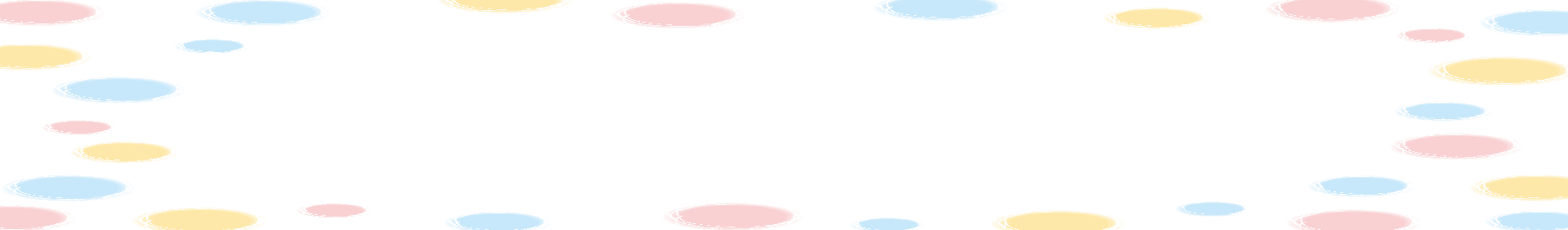 オークスリハプライド小坂6月空き情報
いつもお世話になっております。
半日型リハビリ特化デイ【オークスリハプライド小坂】です
見学随時受付中です、送迎もいたします。
お気軽にお問い合わせくださいませ！！
定員　１８名
空き状況　○・・空きあり　△・・空き少ない　×・・要相談
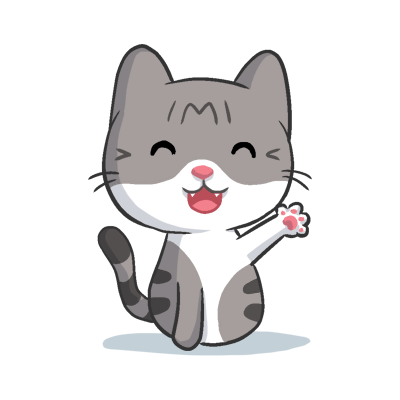 ご不明な点はお気軽に
お問合せ下さい。
祝日も営業しております。
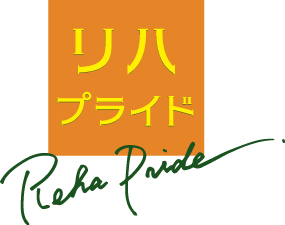 オークスリハプライド小坂　（浅ノ川総合病院様向かい）
　　金沢市小坂町北２１５－５　　　　ＴＥＬ：０７６－２５１－９９３１